Module 3: Developing PSEA Policyand Code of Conduct (CoC)
PSEA training of trainers (ToT)
CRS, Humanitarian Response Department (HRD)
Trainer | Date | Location
Module outline
Session 1
PSEA policy
PSEA policy -  CHS Alliance key recommendations
Exercise – Key actions
DISCUSS
GROUP key actions under these headings :
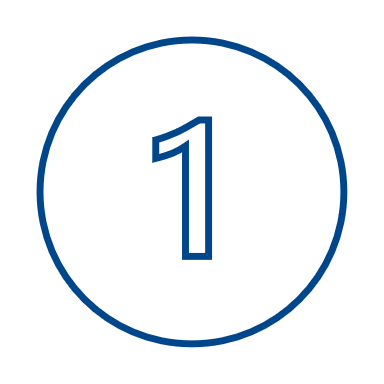 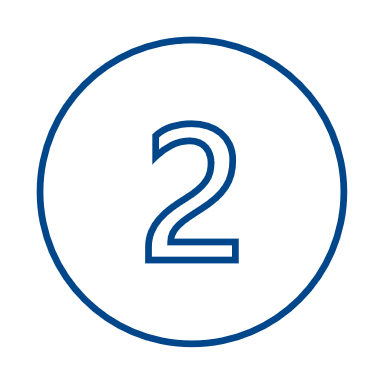 What are the key actions are that you could identify for a policy in your organizations?
Procedures supporting PSEA policy
Wrap up Session 1: PSEA policy
Way for setting out expectations about behavior of staff and associates
Responsibility of senior leadership and management
Should be designed through consultative process
Procedures to describe how the policy will be implemented required.
Session 2
Code of Conduct (CoC)
Exercise – Code of Conduct Scenarios
Instructions
Code of conduct breaches
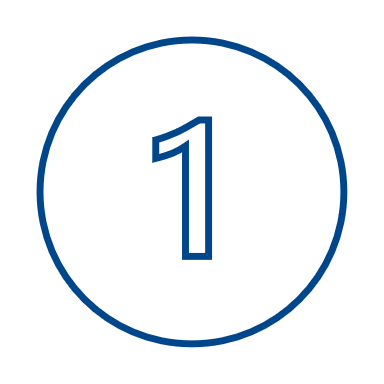 A male team member comments on a “pretty girl” in a distribution line.
There are rumors of a project staff member adding the name of his girlfriend to the list of project participants.
A project participant in your shelter project is told she must have sex with a contracted carpenter in order to get her roof fixed.
A male volunteer meets a 16-year-old female project participant in a bar for a drink and takes her to his house for sexual intercourse.
Read through the TT 3.1 Examples of code of conduct breaches and HO 1.2 IASC Six Core Principles
Identify breaches of the Six Core Principles
Has the code of conduct been breached?
If so, what rule has been broken?
What would your first step be?

15 minutes for the exercise
5 minutes to present in plenary
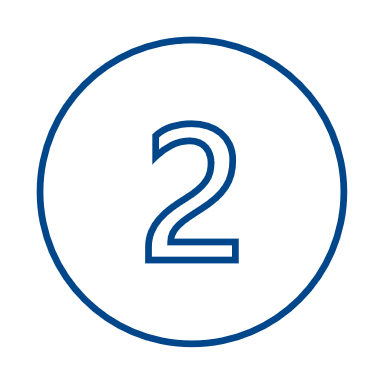 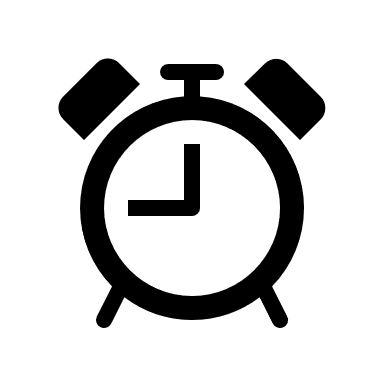 Facilitation practice : Code of Conduct Quiz
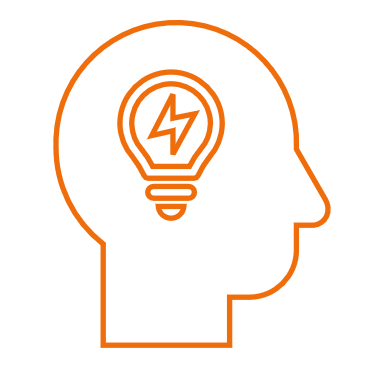 Facilitation practice : Code of Conduct Quiz
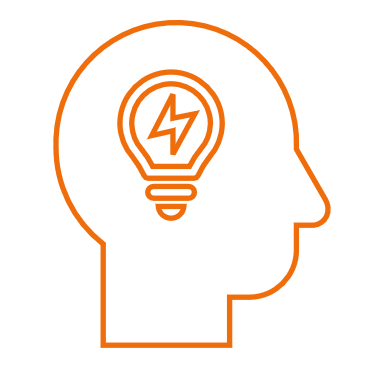 Why is a code of conduct necessary?
To safeguard program participants from staff misconduct
To protect staff from false allegations
To demonstrate compliance with donor requirements
To address ethical issues
All the above
Facilitation practice : Code of Conduct Quiz
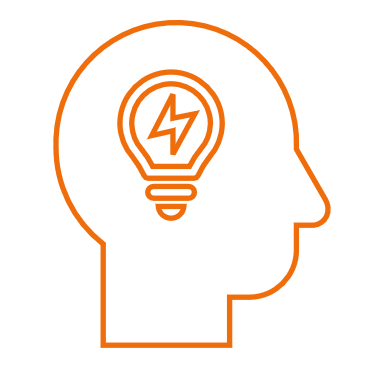 Who does the code of conduct apply to?
Only the organization’s employees with signed contracts
Volunteers and affiliates
All staff, volunteers and associates at all times
Facilitation practice : Code of Conduct Quiz
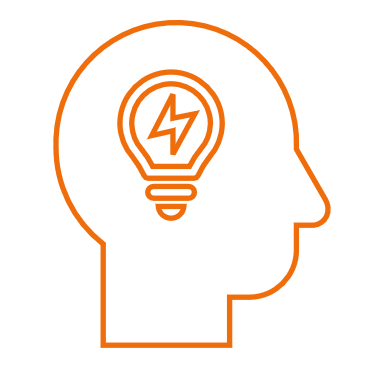 How are the principles and values of the code of conduct put into practice?
All staff understand what misconduct entails, including possible disciplinary measures
All staff receive onboarding and refresher trainings on the CoC
All  the above
Facilitation practice : Code of Conduct Quiz 4/X
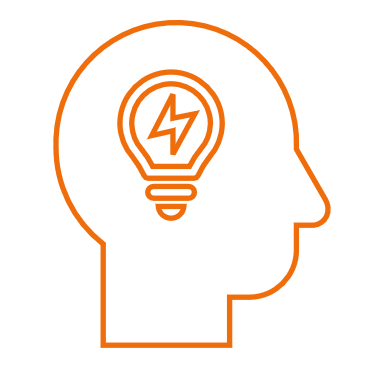 Who is responsible for defining and promoting the values and principles of the CoC throughout the organization?
Senior management have a particular role in ensuring that all staff understand and adhere to the code
Field staff, since they are in direct contact with program participants
Donors, as they are responsible for seeking compliance with the CoC
Facilitation practice : Code of Conduct Quiz
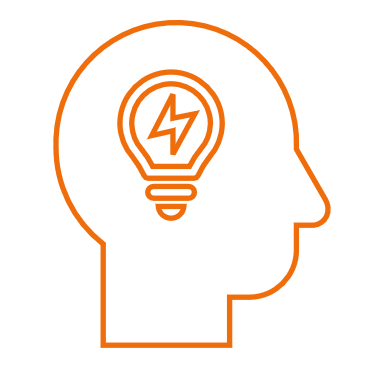 If staff observe or suspect breaches of the code of conduct, they should:
Not get involved as there are other designated staff within the organization to address these issues
Share their suspicion with their trusted colleagues
Report only if they don’t have a good relationship with the colleague involved
None of the above
Facilitation practice : Code of Conduct Quiz
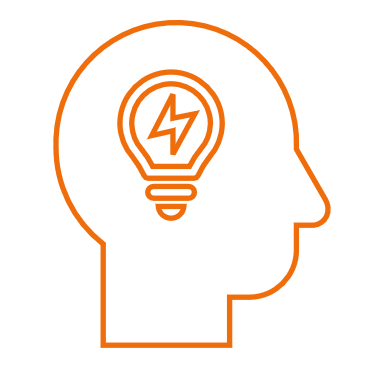 What is a proportional disciplinary measure if a staff member is found to have breached one of the Six Core Principles within the CoC?
A warning letter
Unpaid suspension from work for 6 months
Termination of contract
Mandatory PSEA refresher course
Facilitation practice : Code of Conduct Quiz
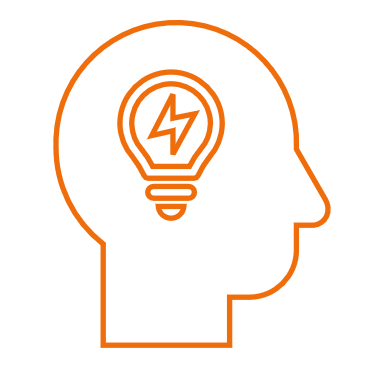 What should the code of conduct consist of?
Organizational vision and mission
Prohibitions on sexual harassment, abuse and exploitation
Prohibitions on trafficking
IASC Six Core Principles at a minimum
Facilitation practice : Code of Conduct Quiz
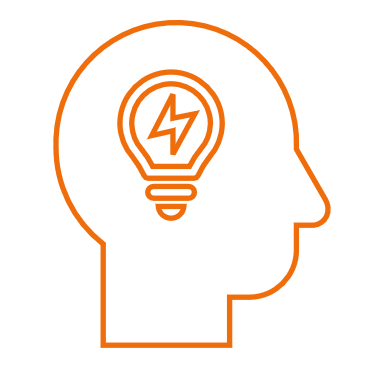 When does the code of conduct apply?
When staff are working directly with program participants
In emergency interventions
During office hours for all staff
At all times
Facilitation practice : Code of Conduct Quiz - Key messages
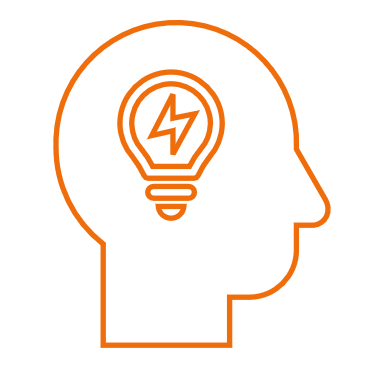 Exercise – review code of conduct content
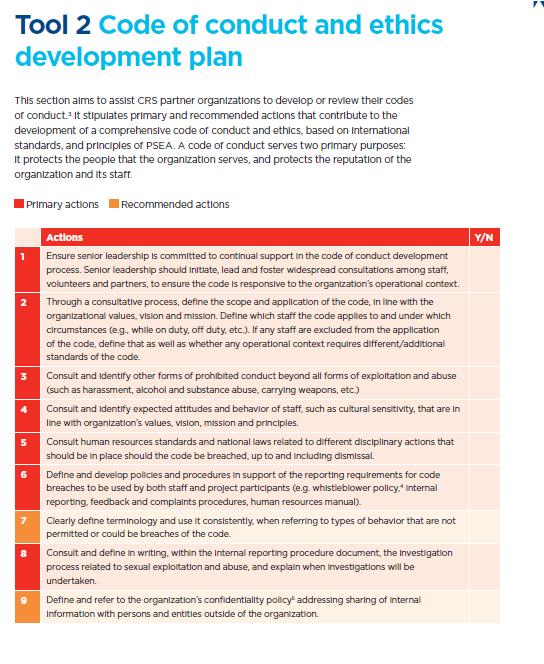 Instructions 
Review your organization’s Code of Conduct using Tool 2 Code of conduct and ethics development plan 

	15 minutes
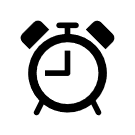 Module review for  roll-out
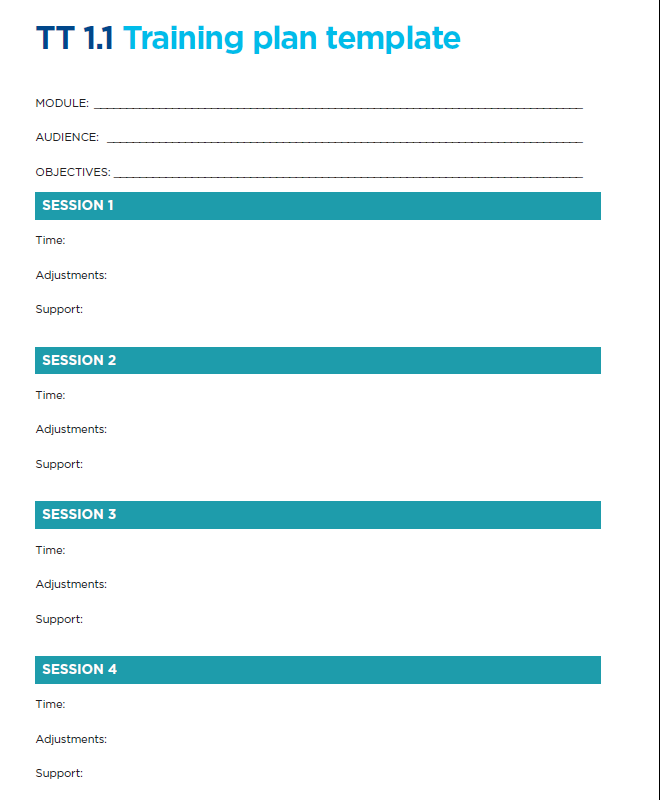 Instructions 
Use TT 1.1 training plan template to modify or reflect on the session for the roll-out phase.
Note : this module should be targeting senior leadership and managers within your organization
	
	15 minutes
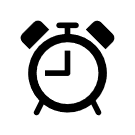 Thank you!